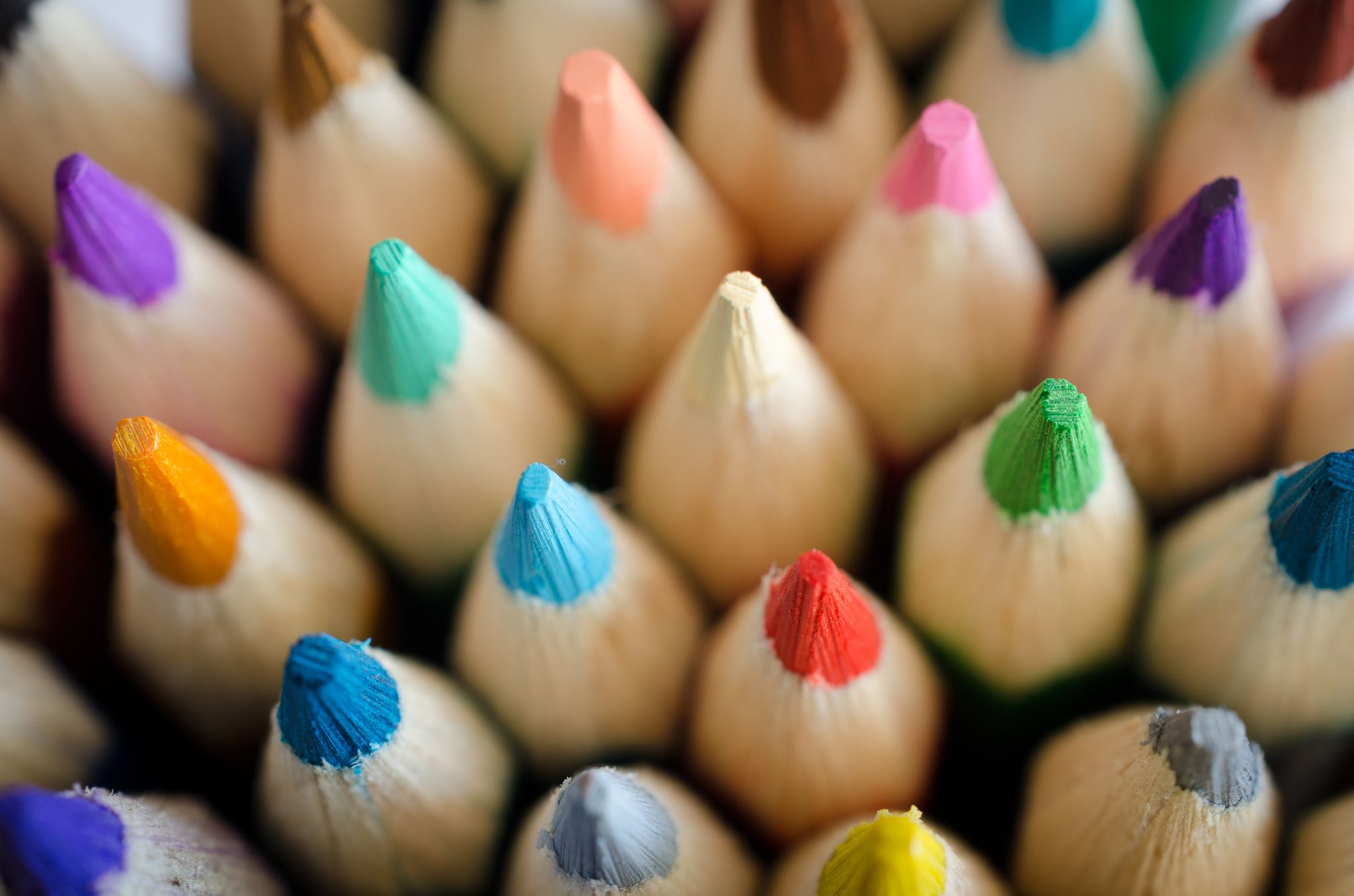 BRAICO’s Class 1/2
Tuesday, June 16, 2020
Table of Contents
Morning Message
Word Work
Reading
Writing
Math
Daily Physical Activity
Morning Message
Hello Kiddos,
Happy Tuesday! Last Tuesday! We will look for words ending with ‘ck’ in our reading today, we will read How I Became a Pirate again and make a connection to the story, and we review subtraction in Math.
Happy Learning,
Mr. Braico
Reading
I can apply a variety of strategies to help solve words.
Step 1
Click and watch the video.
Step 2
Read a book from home or on RAZ kids.
Find any words that end in ‘ck' in your book. Remember if you get to a tricky word – stretch out each sounds using ‘Stretchy Snake’.
Step 3
Share your words you found with a parent or share it with Mr. Braico in an email or on your ClassDojo portfolio.
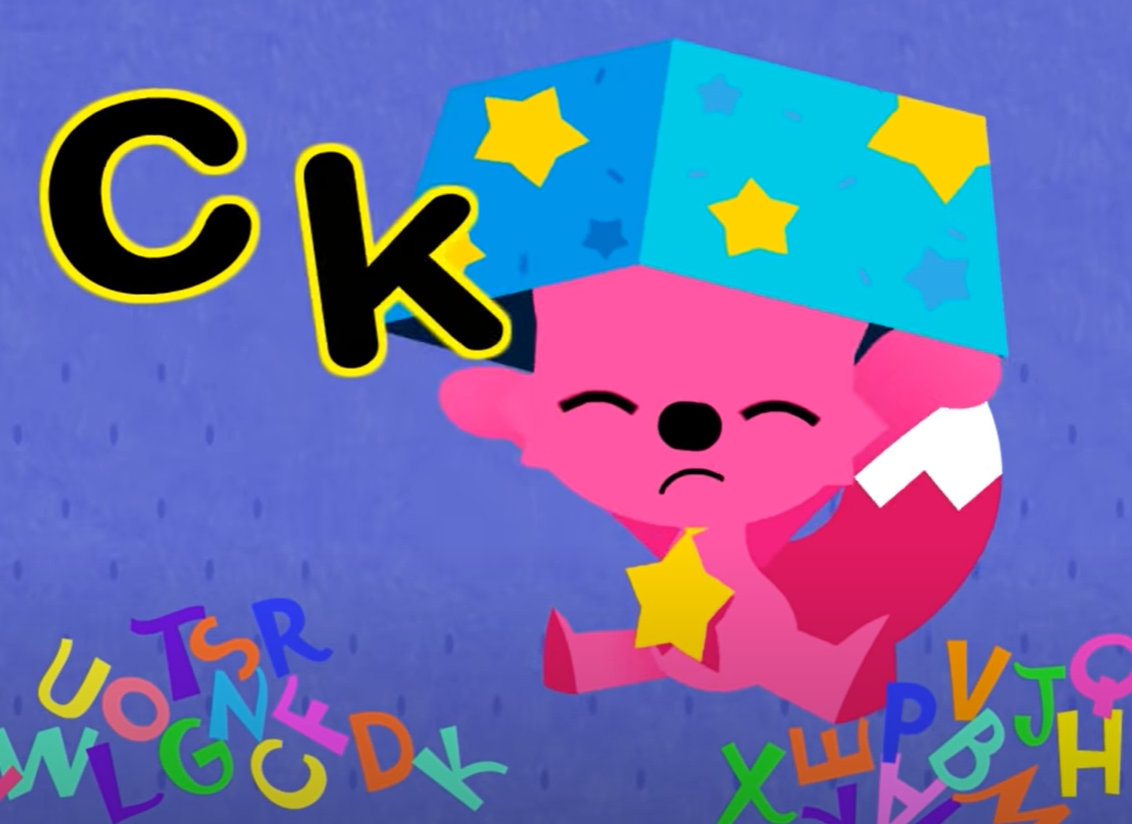 Writing
I can use past experiences to make a connection.
Step 1
Click the video to listen to Mrs. Biesbroek read How I Became a Pirate. Today we will be making a connection. 
Step 2
Today, we will make a connection to the story. If you had a treasure, where would you hide it? 
Step 3
Start a new word document called “Pirate – Connection”. Write at least 3 sentences of where you would hide it and why.
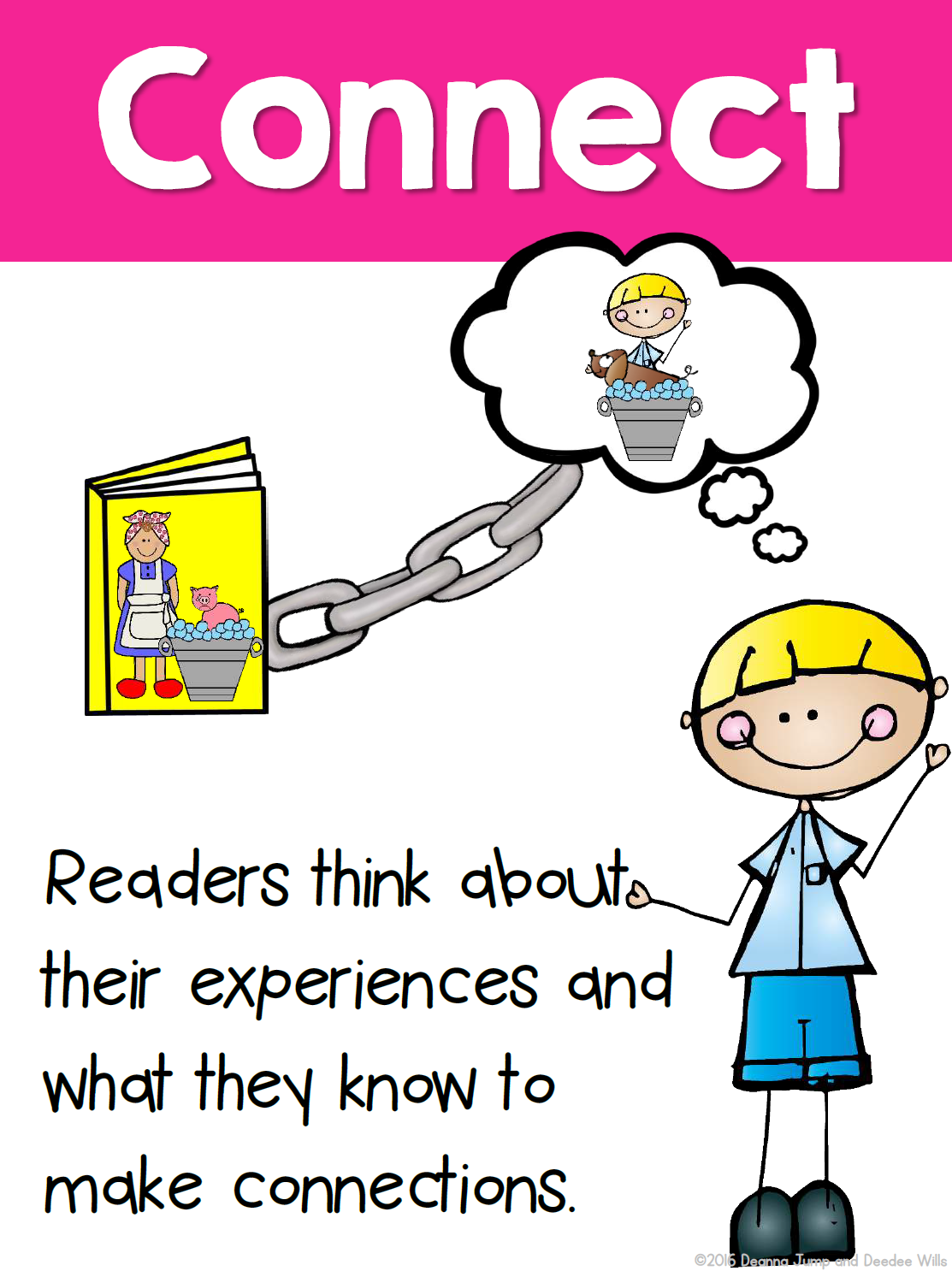 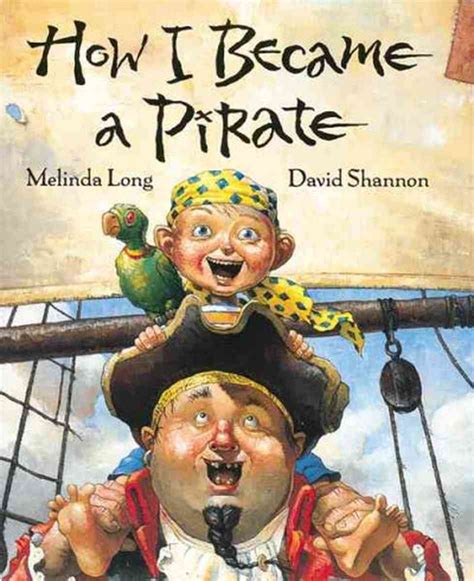 Math
I can demonstrate an understanding of subtraction.
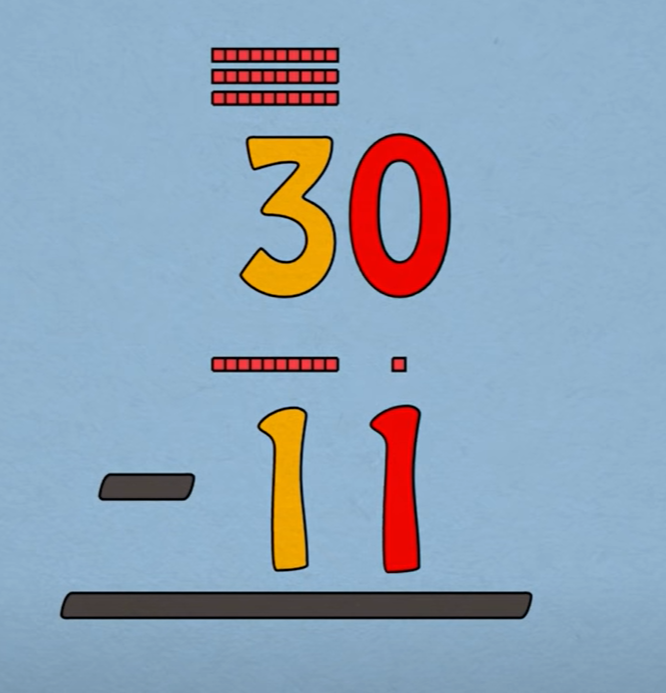 Step 1
Click the video for a review subtraction.

Step 2
Choose the correct missing number.
Choose the correct number to answer the question.

Step 3
Choose the correct number to solve the problem.
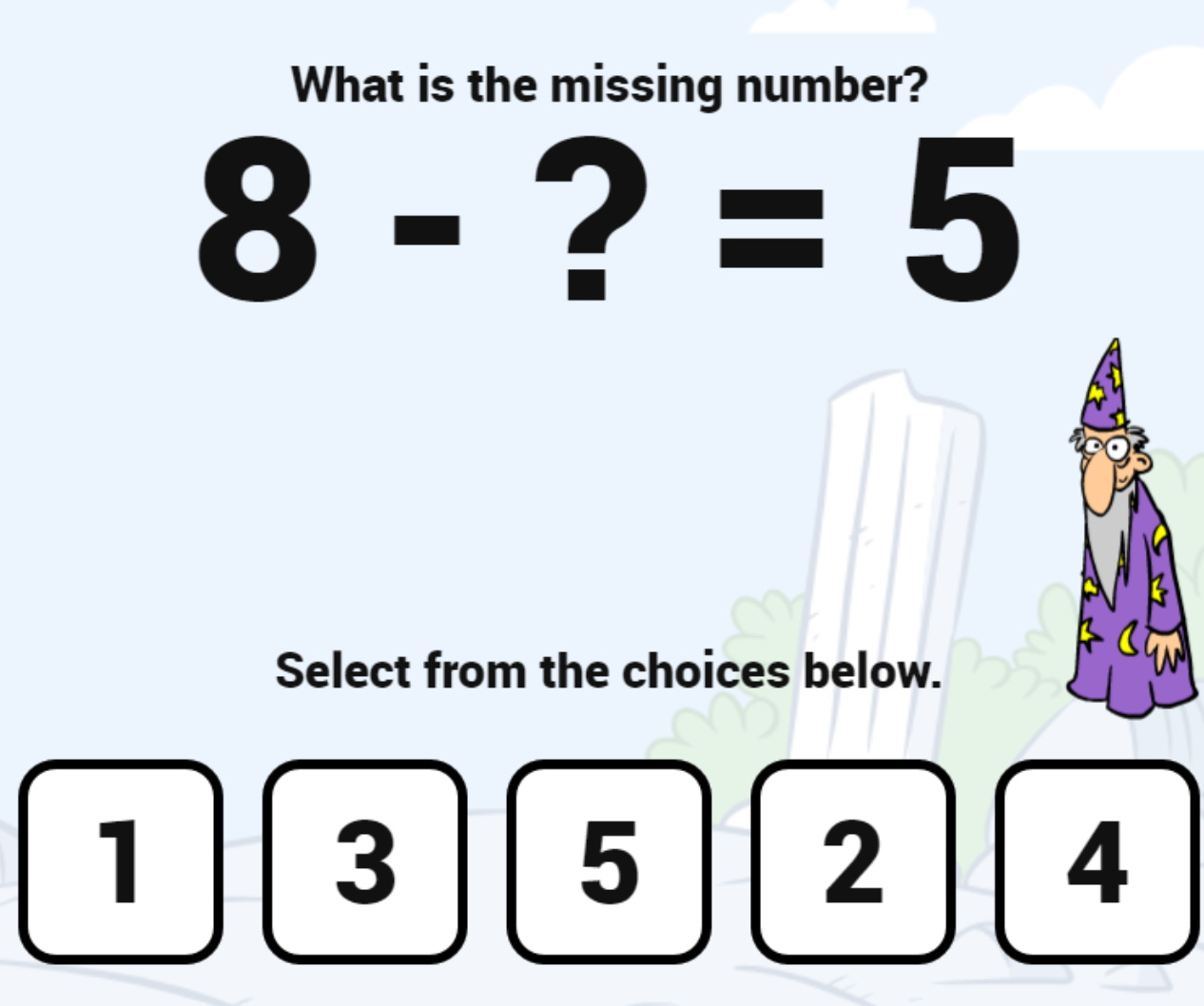 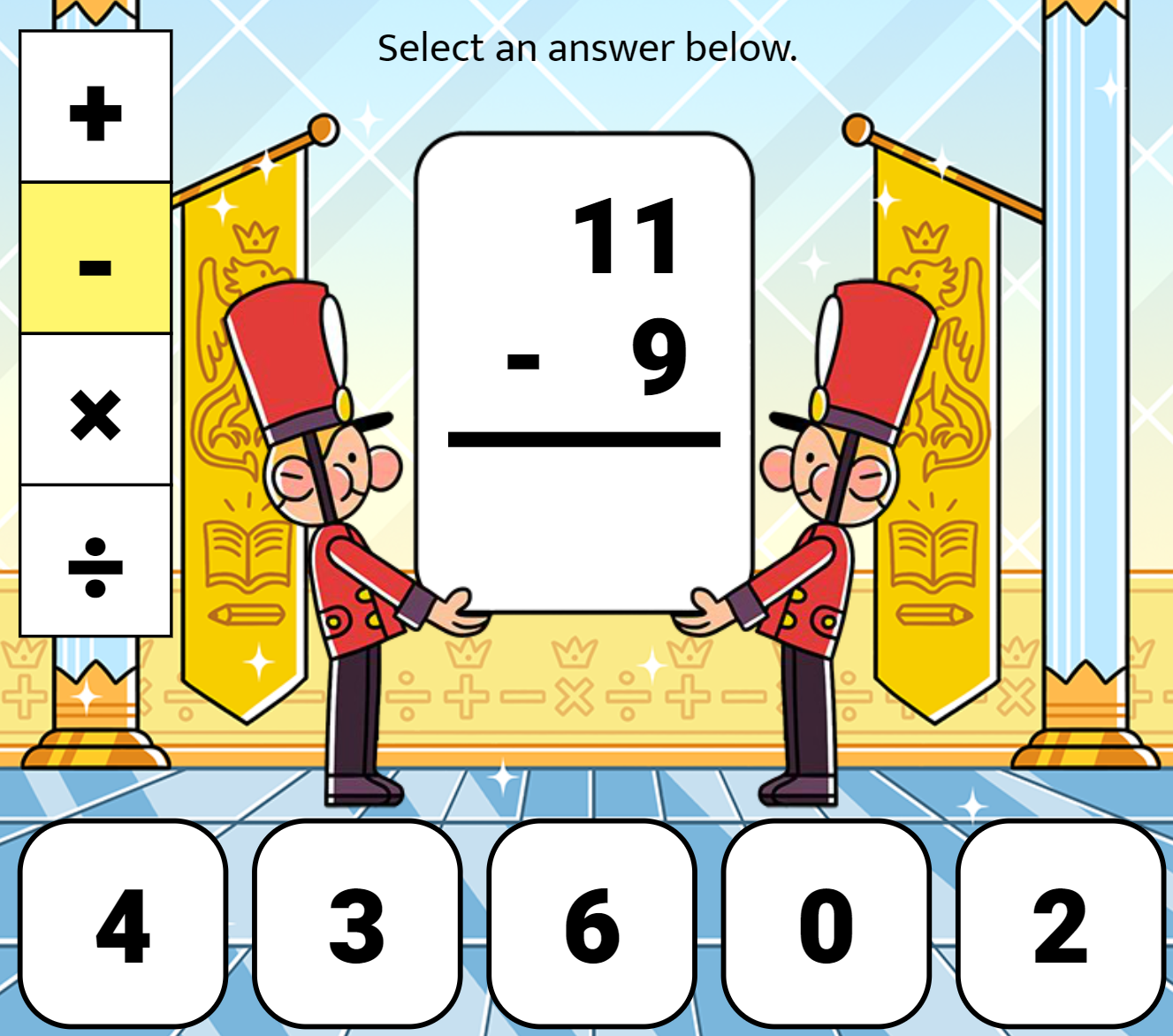 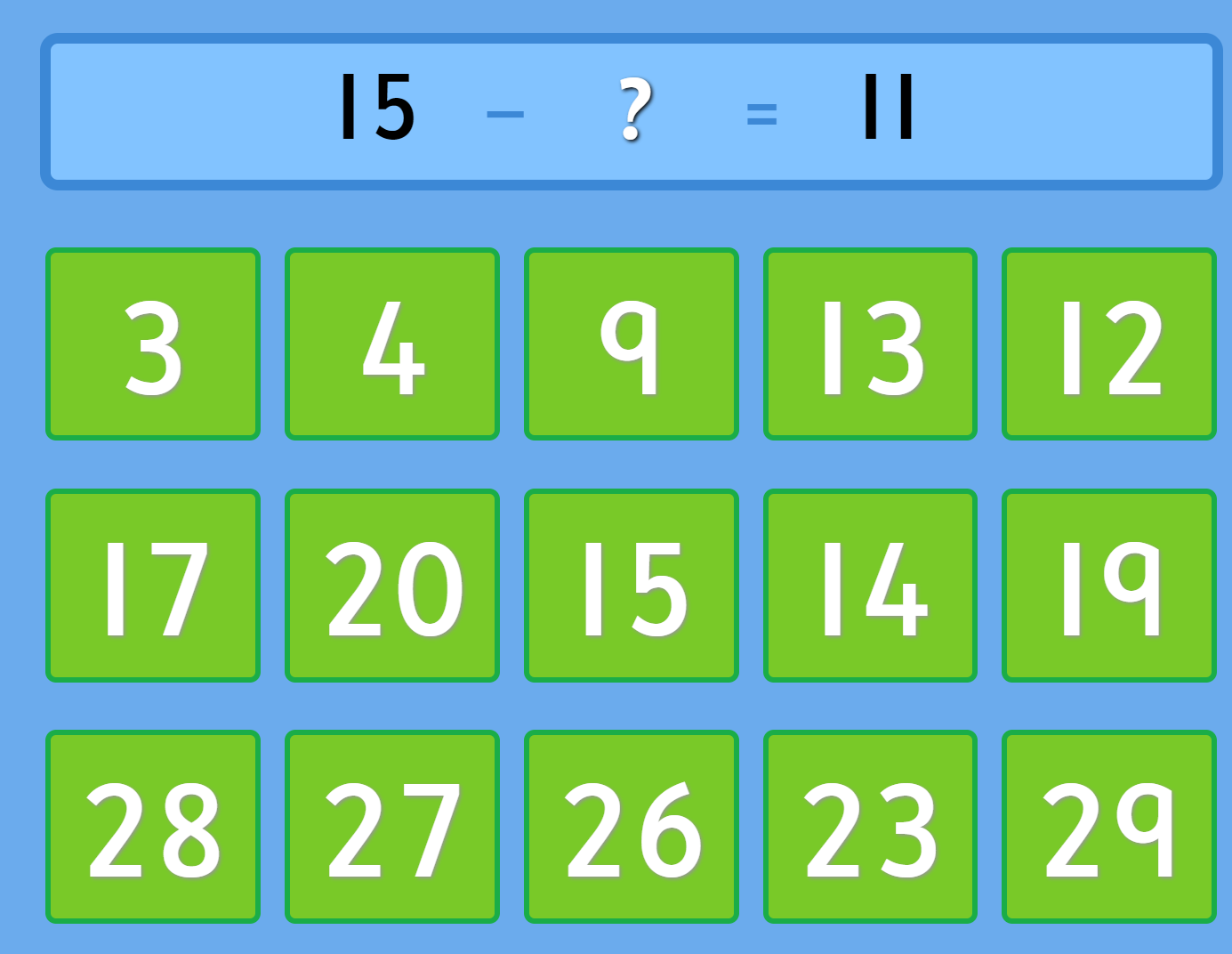 Daily Physical Activity
Choose one (or more) activities for your DPA.
GoNoodle
Fresh Start Fitness
Maximo
Calming Down
Mrs. McIntyre DPA
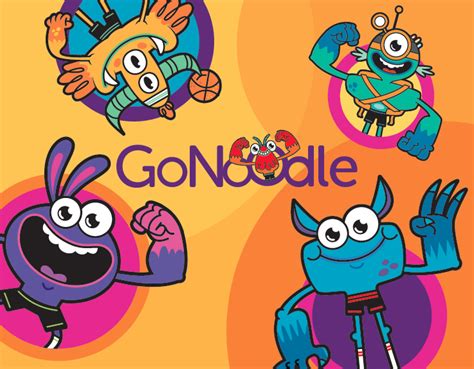